МИНИСТЕРСТВО ОБРАЗОВАНИЯ, НАУКИ И МОЛОДЁЖНОЙ ПОЛИТИКИ КРАСНОДАРСКОГО КРАЯ Государственное автономное профессиональное образовательное учреждение Краснодарского края «Новороссийский колледж строительства и экономики»(ГАПОУ КК «НКСЭ»)  Презентация по дисциплине«История дизайна»На тему: «Баухаус»
Преподаватель: Черноярова М. Н.
Цели урока:1. Начать изучение раннего функционализма.2.Рассмотреть переход из одной формы в другую творчество дизайнеров.
Баухаус: Революция в дизайне, которая всё изменила
Веймарская республика , Баухаус при Гитлере и новые учебные программы
Период 1920-х годов был для Германии одновременно тяжелым и вдохновляющим временем. Именно в пятнадцать лет между двумя мировыми войнами Берлин стал одной из главных столиц Европы, городом («ревущие двадцатые» — во многом про немецкую столицу), где жаждали инноваций и перемен. После ужасов Первой мировой войны каждый мыслящий человек ощутил необходимость в активной оппозиции по отношению к окружающему миру. В переходный период между 1918 и 1923 годами в Германии были проблемы с инфляцией, что не позволяло широких экспериментов в архитектуре, но местная сцена все равно находилась под большим влиянием голландской группы «Де Штайль» и французского титана авангардной архитектуры Ле Корбюзье.
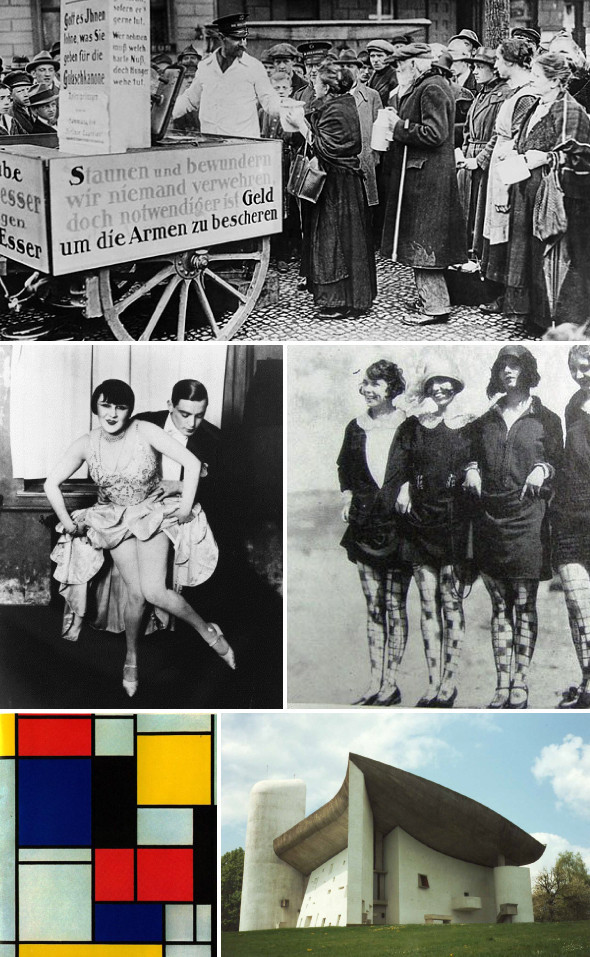 Открыть междисциплинарную школу, которая будет творческой лабораторией для профессионалов разных направлений, пытались еще в 1907 году. Прообразом Баухауса была мюнхенская школа Веркбунд (Deutsche Werkbund). Существовала и Школа прикладного искусства в Веймаре, чьи сооснователи, дизайнер Анри Ван де Вельде и Герман Метезиус, долгое время не могли договориться между собой. Все закончилось тем, что экспериментальную веймарскую школу возглавил молодой архитектор Вальтер Гропиус, вдохновляясь тем, что в тот момент представлял собой мюнхенский Веркбунд. В 1919 году Гропиус основал Баухаус — из двух соперничающих дизайн-школ в Веймаре. Простое и емкое название Баухаус (bau — «строить», haus — «дом») отражало ясные и одновременно с этим амбициозные цели создателей школы — понять, по каким законам работает архитектура, которая охватывает собой все проявления жизни и диктует логику и эстетику частных и общественных пространств.
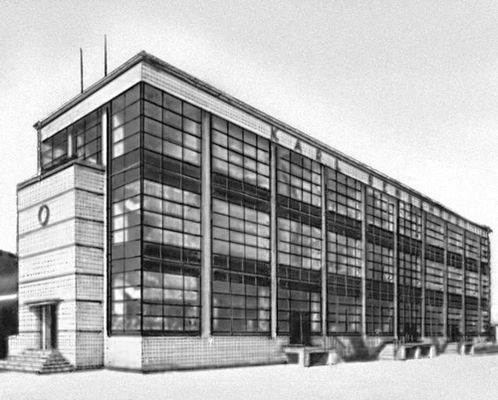 Под влиянием Иоханнеса Иттена первые годы Баухауса прошли под влиянием немецкого экпрессионизма: Иттен три года руководил базовым годичным курсом основ дизайна и теории цвета. В тот момент у методов и подходов Баухауса, который являлся государственной школой, было очень много противников среди чиновников и консерваторов. Для того чтобы утвердиться на местной сцене и не лишиться государственных бюджетов, в 1923 году учителя и студенты Баухауса провели первую крупную выставку, которая вошла в историю. Несмотря на явные достижения авангардистов, пришедшие к власти национал-социалисты лоббировали свою эстетику, отражавшую имперские амбиции Германии второй половины 1920-х. И хотя выпускники Баухауса демонстрировали самостоятельность и невероятный успех учебного эксперимента, школе пришлось переехать в Дессау, где у нее оставалась правительственная поддержка. Сразу же, всего за год после переезда, было построено знаменитое здание по проекту Гропиуса, а интерьеры и мебель были выполнены студентами и преподавателями школы. Дизайн этого здания задал новое направление для стиля школы — теперь это был индустриальный функционализм.
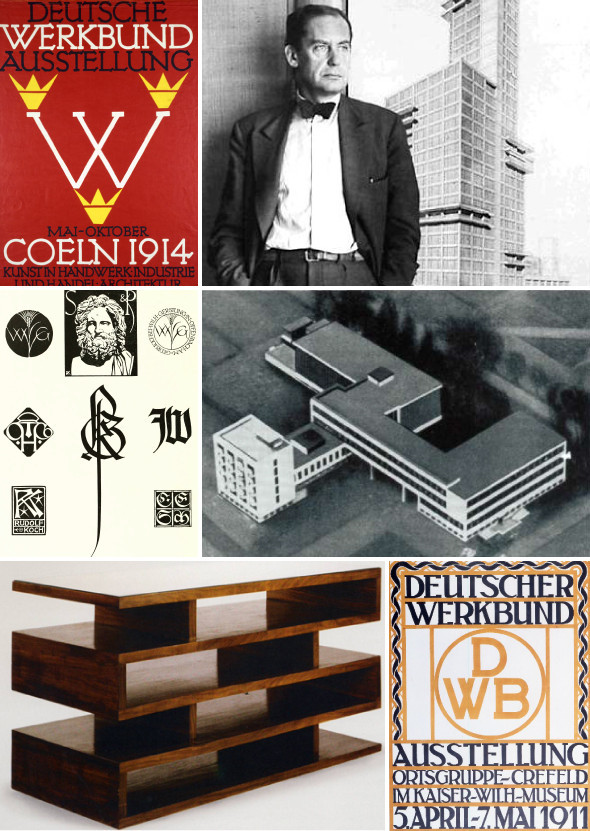 Слева направо: плакаты Deutsche Werkbund, основатель Баухауса Вальтер Гропиус, плакат веркбундской школы, Баухаус в Дассау, кофейный столик работы Гропиуса
В 1928 году родоначальник Баухауса Гропиус ушел в отставку, его заменил Ханнес Мейер, сделав школу за небольшой период своего руководства (1928–1930) более коммерчески успешной. Мейер ввел в число обязательных предметов лекции по экономике, психологии и марксизму, который по-настоящему захватил умы интеллектуалов Западной Европы. И хотя очередная реформа школы в 1930 году превратила ее в основном в архитектурное заведение, школа была закрыта через год, когда фашизм начал утверждаться в обществе как доминирующая парадигма. 19 июня 1933 года мастерам школы не осталось ничего, кроме как провести собрание и проголосовать за роспуск Баухауса. Скрываясь от преследования и покушения на свободу, Гропиус, Мендельсон, Мис ван дер Роэ и многие другие эмигрировали через Британию в США.
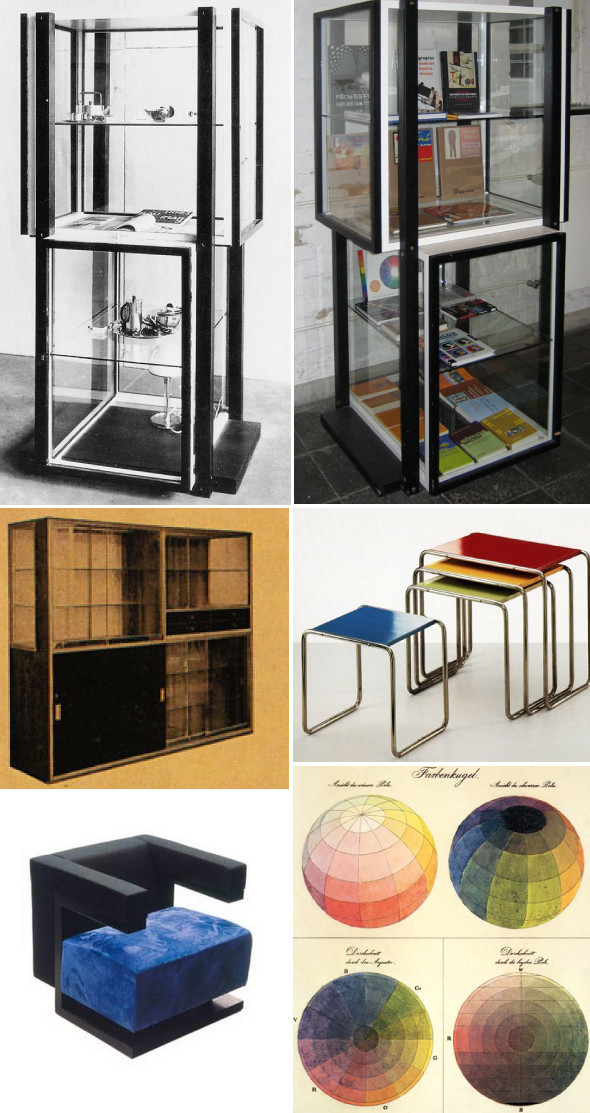 Слева направо: предметы интерьера, разработанные преподавателями и студентами школы Баухаус, теория цвета Иоханнеса Иттена
Во время Второй мировой войны Баухаус-Дессау был частично разрушен, и только через тридцать пять лет здание было восстановлено как исторический памятник. В 1960 году архив Баухауса начал собирать все работы и документы самой значимой школы XX века через бывших выпускников в Германии, остальной Европе и Америке и членов их семей. Огромный архив в двадцать шесть тысяч работ, включающий эксперименты в живописи, скульптуре, архитектуре, фотографии и дизайне, собирался вместе с письмами, книгами и неформальными фотографиями, которые делали в мастерских того времени. Сейчас в этом здании располагается Фонд Баухаус-Дессау — центр исследований, обучения и экспериментального дизайна. Помимо постоянной экспозиции, каждый год Фонд Баухаус-Дессау организует Международную летнюю школу на новую тему. В 2012 году тема летней школы звучит как Didactic Home, она длится десять дней и состоит из четырех воркшопов.
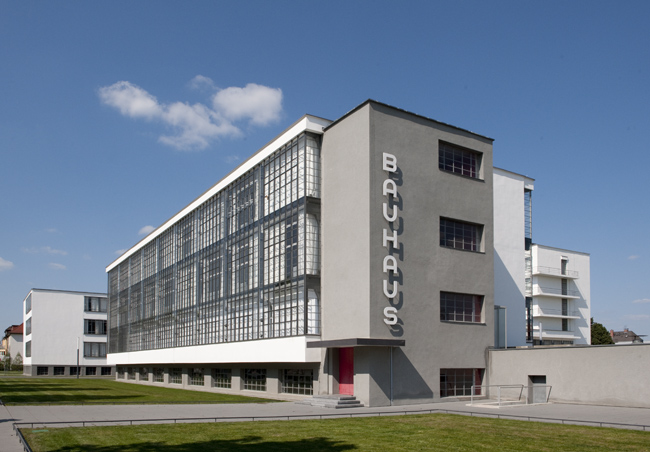 10 культовых обьекта Баухауза
1)Здание Баухауса в ДессауВальтер Гропиус, 1926 год
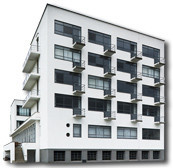 Второй по счету дом для студентов и мастеров Баухауса после вынужденного переезда из Веймара. Здание спроектировал директор школы Вальтер Гропиус, а в оформлении интерьеров участвовали многие студенты школы.
Книга, написанная преподавателем форкурса Баухауса Иоханнесом Иттеном, в которой он подробно изложил свою теорию. В отличие от предшественников, он более детально изучил функции дополнительных цветов и цветовых контрастов и модернизировал сам цветовой круг.
2)Иоханнес Иттен«Искусство цвета»
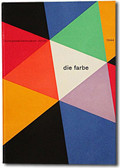 3) ЧайникМарианна Брандт
Чайник является частью набора чайной посуды, созданной Марианной Брандт. В этом чайнике четко виден основной формообразующий принцип Баухауза — вся форма состоит из простейших геометрических фигур.
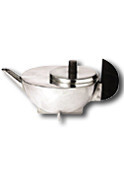 4) Кресло «Барселона» Людвиг Мис ван дер Роэ, 1929 год
Легендарное кресло, спроектированное Мисом ван дер Роэ специально для павильона Германии в Барселоне. Над этим предметом Мис работал совместно с немецким дизайнером Лили Райх. Кресло оказалось настолько удачным, что его запустили в производство. Кресло «Барселона» и по сей день выпускается многими фабриками.
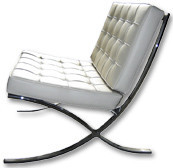 5) Кресло «Василий» Марсель Бройер
Сначала кресло называлось Club Chair B3, но позже было переименовано в «Василий». На создание этого кресла Марселя Бройера вдохновил художник Василий Кандинский. Это кресло являлось частью коллекции, созданной для интерьеров здания Баухауса в Дессау.
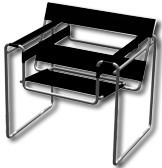 За время работы и учебы в Баухаусе Герберт Байер много работал со шрифтами. Основная его заслуга — это использование шрифтов без заглавных букв. Он утверждал: «Зачем нам писать на двух разных алфавитах, ведь в речи мы же не говорим с заглавной "А" или со строчной "а"».
6) Графический дизайн Герберта Байера
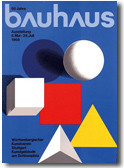 7) Шрифт Architype AlbersДжозеф Альберс
Этот геометричный шрифт появился в результате многолетних экспериментов Джозефа Альберса. Шрифт построен исходя из пропорций один к трем и состоит из строго определенных геометрических форм.
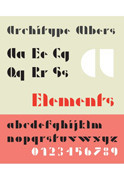 8)Stacking tablesДжозеф Альберс
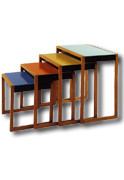 Хотя изготовление мебели не являлось главным талантом Джозефа Альберса, в результате эксперимента с незнакомой областью получился очень удачный мебельный комплект. Столы, которые помещаются друг в друга, — это и простота, и функциональность,  и легко узнаваемые чистые цвета. Столешницы этих столов изготовлены из цветного стекла.
9)  Шахматы баухаусДжозеф Хартвиг
Шахматы Джозефа Хартвига полностью иллюстрируют принципы Вальтера Гропиуса о том, что объект должен быть практичным, прочным, недорогим и красивым. Все шахматные фигуры состоят из простых геометрических форм — шара, цилиндра и куба.
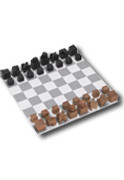 10)  Настольные часыМарианна Брандт
Форма этих настольных часов стала одной из базовых констант в бытовой культуре XX века. Сейчас эту характерную форму можно встретить практически в каждом магазине. Марианна Брандт создала эти часы в 1930 году, а материалом послужил хромированный металл, с которым Брандт работала особенно часто.
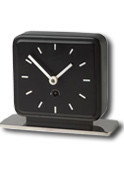 10 главных фигур Баухауза
1)  Вальтер Гропиус (1883–1969)
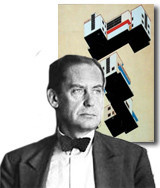 Один из главных архитекторов XX века, работал в мастерской Петера Беренса, где познакомился с Людвигом Мис ван дер Роэ и Ле Корбюзье. В 1919 году основал Баухаус и до 1928 года был его первым директором. Именно ему принадлежит идея воспитания новых художников, которые могут придумать и самостоятельно сделать новые произведения на стыке искусства, дизайна и архитектуры.
2) Иоханнес Иттен  (1888–1967)
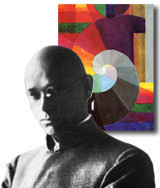 Швейцарский художник, который получил известность благодаря преподаванию в Баухаусе базового годичного курса по созданной им теории цвета. Несмотря на огромный вклад в систему образования Баухауса, в 1922 году Иттен покинул школу из-за неодобрения Гропиусом некоторых идей Иттена (Иоханнес был участников зороастризма, проповедовал принципы внутренней гармонии, медитацию и вегетарианство).
3) Ласло Мохой-Надь 
(1895–1946)
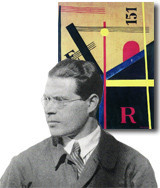 Венгерский художник, сосредоточившийся на коммуникативном дизайне, фотографии и киноэкспериментах. Например, он один из первых открыл фотограмму — получение изображения через облучение фотобумаги. В середине 1920-х годов Мохой-Надь даже познакомился с Маяковским и сделал несколько его фотопортретов.
4) Пауль Клее 
(1879–1940)
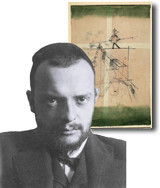 Один из главных художников европейского авангарда много работал с русским авангардистом Василием Кандинским. В течение десяти лет преподавал в Баухаусе (1921–1931), за это время руководил несколькими мастерскими — по переплету книг, мастерской по металлу, мастерской по витражной живописи.
5) Ханнес Мейер 
(1889–1954)
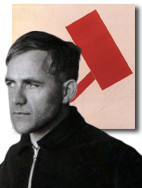 Швейцарский архитектор из движения новой архитектуры 1920-х годов. Марксист по убеждениям, Мейер имел строго функционалистскую точку зрения — позже он дал ей название «Новая теория строительства» (Die neue Baulehre) и считал, что в архитектуре главное — организация, а не эстетика, подчеркивая значимость социального жилья и помощи всем людям независимо от их происхождения.
6) Людвиг Мис ван дер Роэ
 (1886–1969)
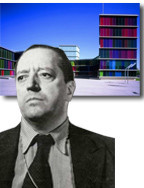 Третий по счету директор Баухауса. Когда в 1930 году он занял пост директора Баухауса, школа уже находилась в увядающем состоянии. К этому времени Мис уже занимал лидирующую позицию среди немецких архитекторов. И школа, и весь город Дессау надеялись, что Мис ван дер Роэ со своим авторитетом привнесет новую жизнь в Баухаус. Стремясь деполитизировать школу, он потребовал ее немедленного закрытия, которое и состоялось в сентябре 1930 года.
7) Марсель Бройер 
(1902–1981)
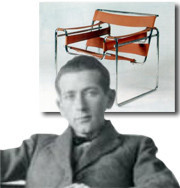 Венгерский архитектор и дизайнер. Переехал в Веймар, чтобы получить образование в Баухаусе, после чего остался там преподавать. В 1920-х годах занимался преимущественно дизайном мебели, а позже увлекся архитектурой. По его проектам были построены дома в Германии и Швейцарии, но большинство построек находится в США (как и многие другие, он эмигрировал туда).
8) Василий Кандинский 
(1866–1944)
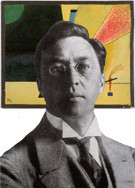 Один из главных художников русского авангарда. Начиная карьеру как пейзажист, Кандинский стал рисовать абстракции едва ли не первым среди художников-авангардистов.  Будучи частью движения «Синий всадник», в 1922 году Кандинский приезжает в Баухаус, чтобы возглавить мастерскую живописи и фрески. Результаты его работы в школе описал в своей главной книге «Точка и линия на плоскости» 1926 года.
9)  Герберт Байер 
(1902–1981)
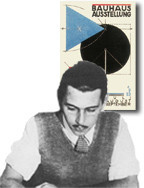 Австрийский графический дизайнер больше всего преуспел в типографике: после окончания своего курса он возвращается в Баухаус в качестве преподавателя по классу графического дизайна и типографики. В это время он начинает разрабатывать шрифты без апперкейса. После ухода из Баухауса в 1928 году Байер становится арт-директором немецкого Vogue. Позже, как и многие другие художники его круга, переехал в Америку, где продолжил заниматься дизайном и фотографией.
10) Марианна Брандт 
(1893–1983)
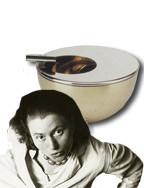 Немецкая художница, скульптор, фотограф и дизайнер. Единственная женщина, которая была допущена в мастерскую по металлу, а позже преподававшая в этой мастерской совместно с Ласло Мохой-Надем.  За время своей творческой деятельности Брандт создала множество предметов интерьера, таких как лампы, пепельницы и кухонная посуда.
Подведение итогов:1. Перечислить дизайнеров.2. Баухауз и его Вклад в развитие дизайна.3. Что такое ранний функционализм?